Chapter 13Organometallic ChemistryStructure and Bonding
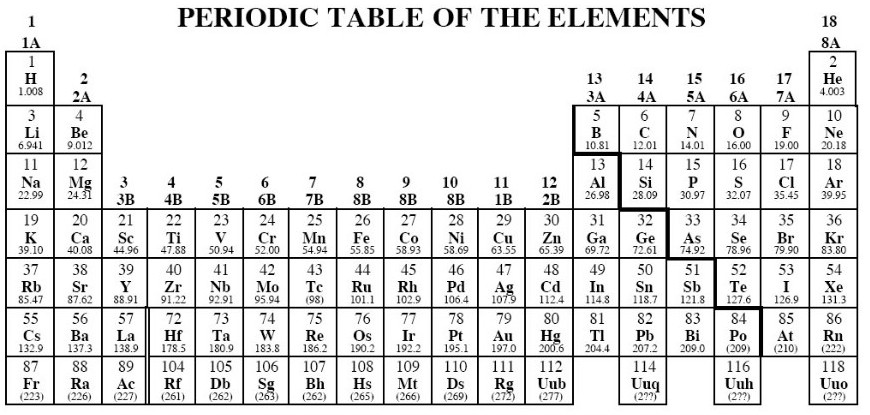 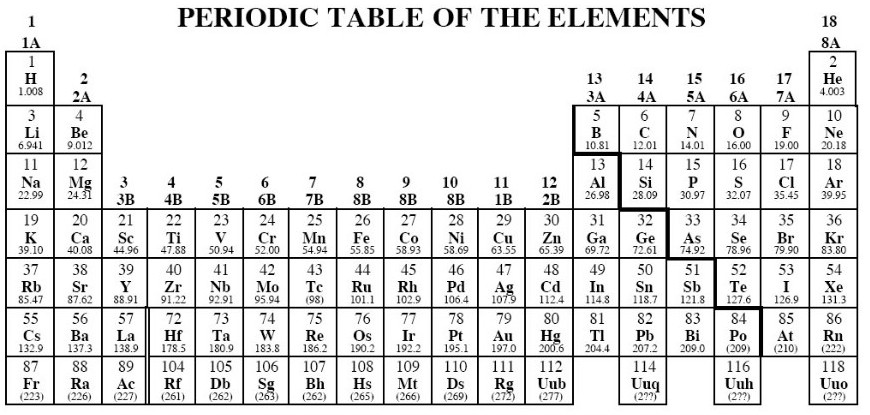 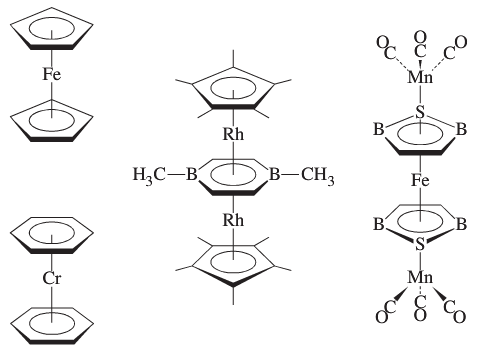 Sandwich Compounds
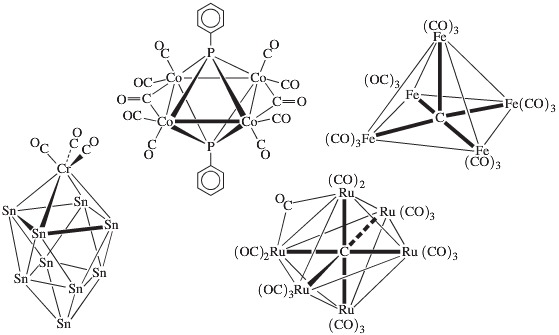 Cluster Compounds
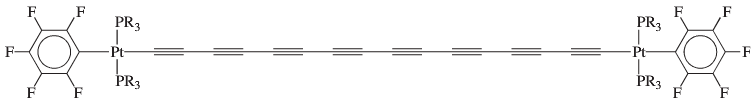 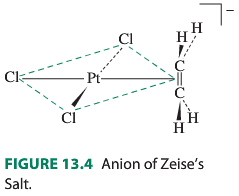 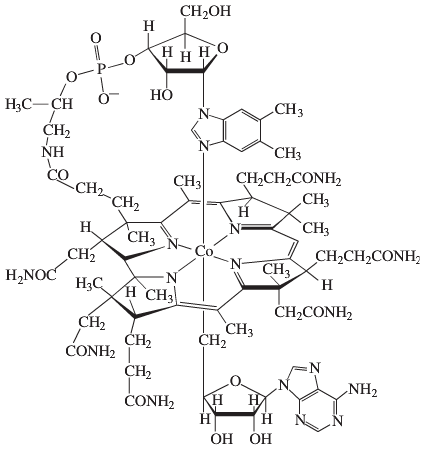 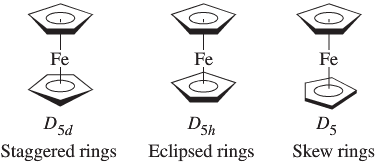 Conformations of Ferrocene
Vitamin B12 Coenzyme
Ligand 
Nomenclature
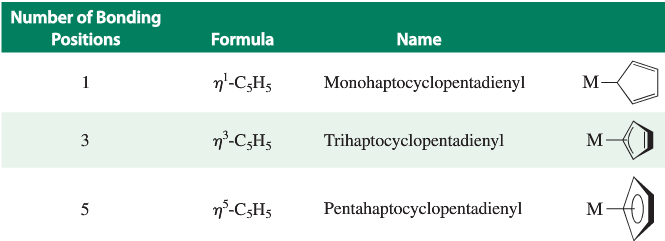 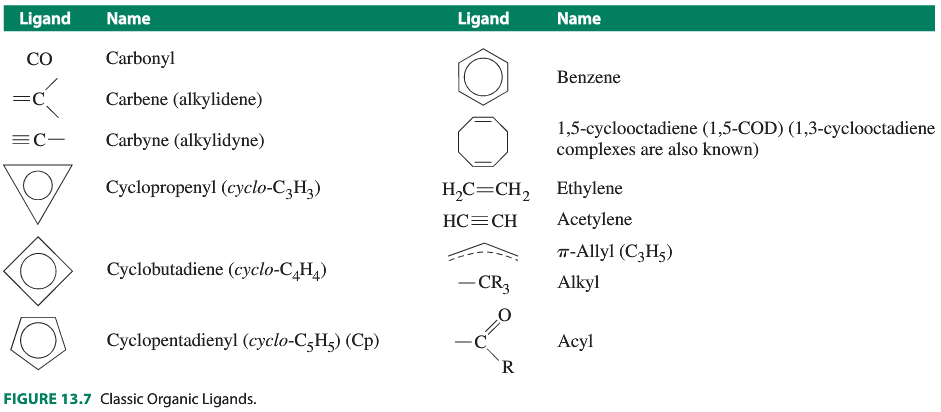 18 Electron Rule
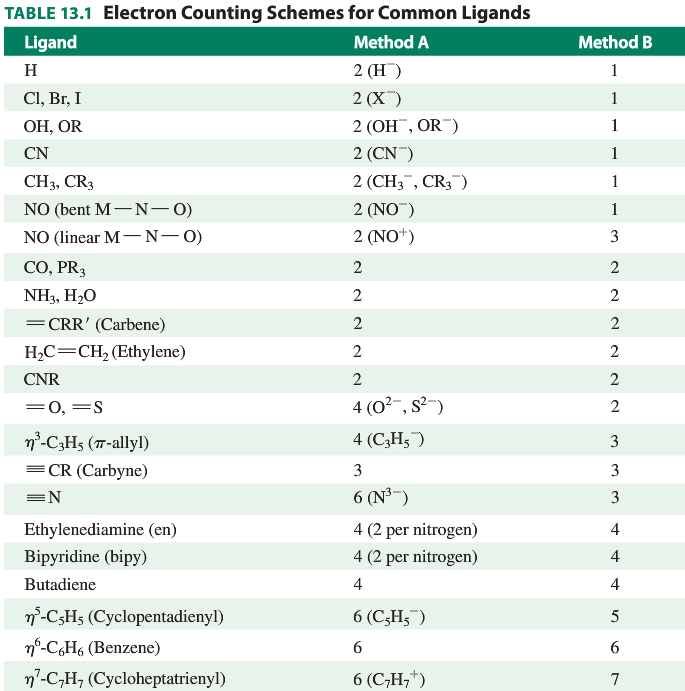 18 Electron Rule: Examples

Cr(CO)6




(5-C5H5)Fe(CO)2Cl





[Re(CO)5(PF3)]+

PF3 is neutral
18 Electron Rule: Why? Use an octahedral example

Happens with strong 
-donor and/or 
strong -backbonding 
ligands.

Why not fewer e-’s?



Why not more e-’s?
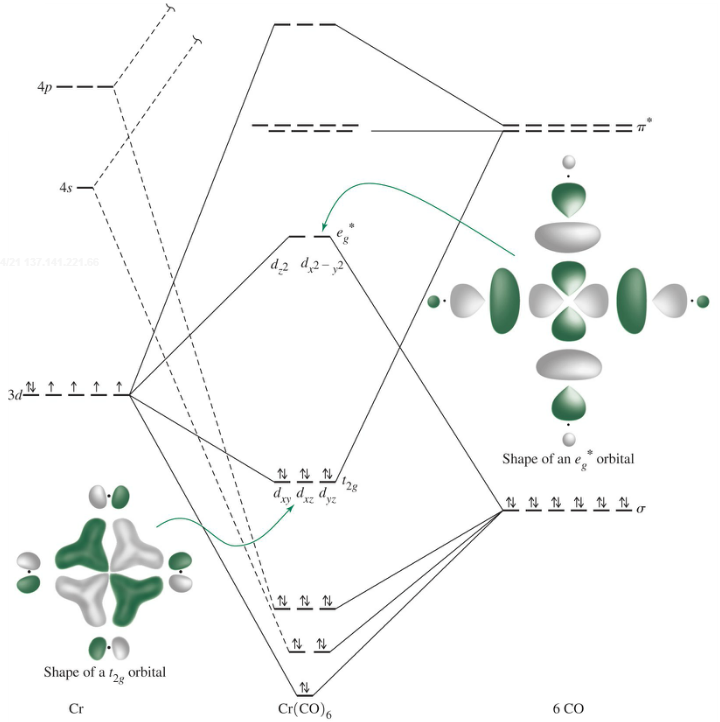 18 Electron Rule: Why? Use an octahedral example

Happens with strong 
-donor and/or 
strong -backbonding 
ligands.

Why not fewer e-’s?



Why not more e-’s?
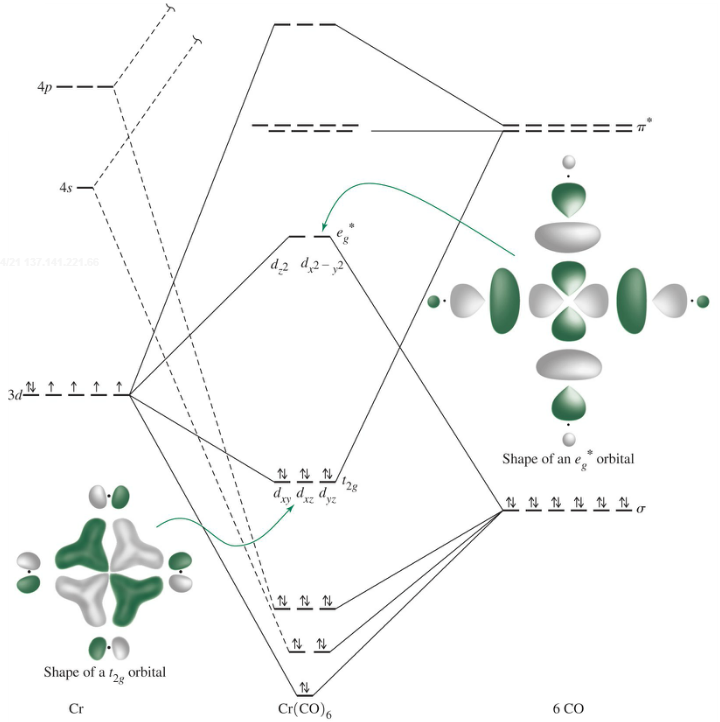 16/18 Electron Rule: Important 16-e- square planar examples; all
high field d8
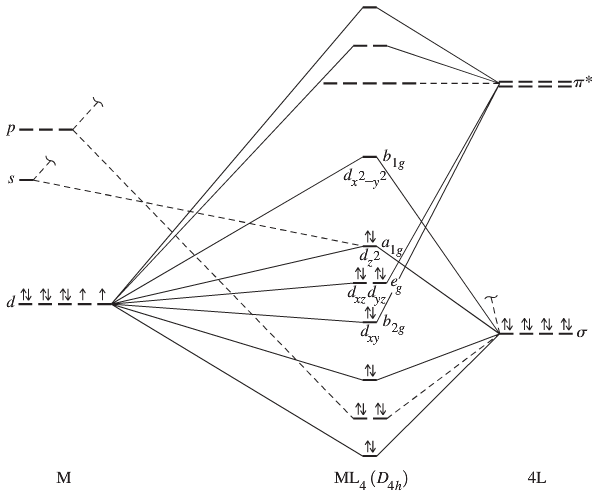 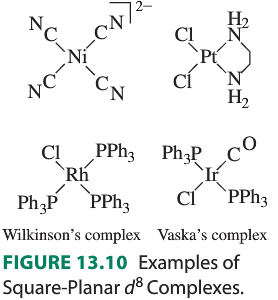 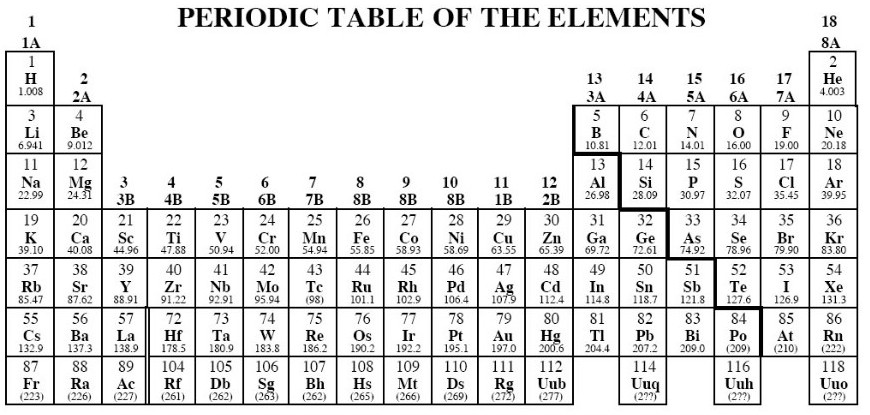 18 Electron Rule: Many, many classical complexes don’t follow it.

[Zn(en)3]2+



Cr(NH3)63+
Carbonyl Compounds: IR spectra used to probe bonding
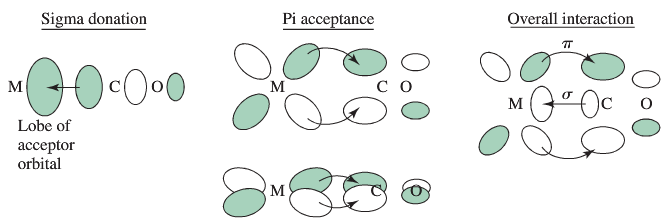 Using CO as a guide to -backbonding


Isoelectronic
series, varying
charge
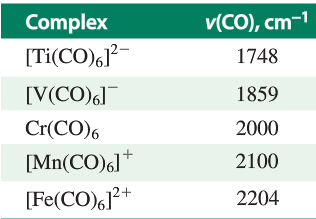 Carbonyl Compounds
Using CO as a guide to -backbonding

Varying ligand electron donation.
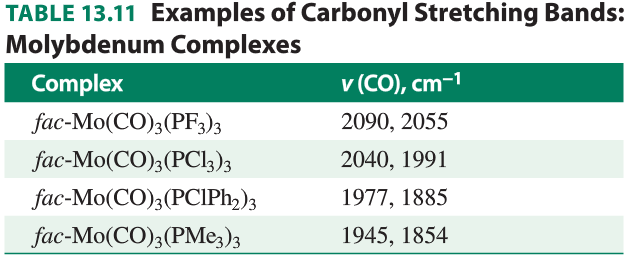 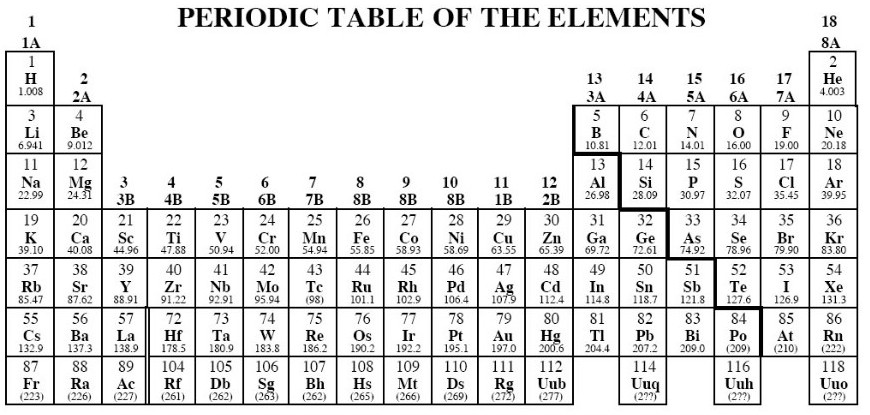 Carbonyl Compounds: Mono and Binuclear
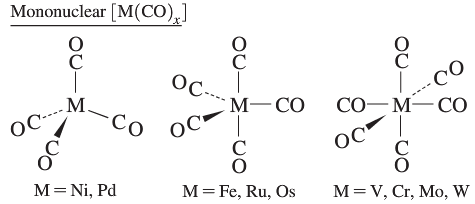 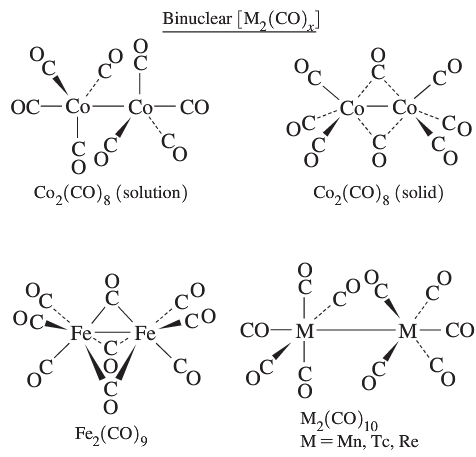 Polynuclear Carbonyl Compounds (“Clusters”)
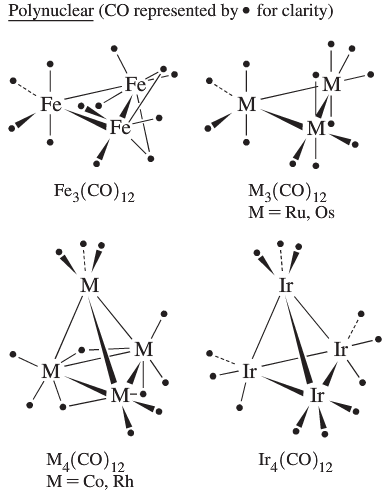 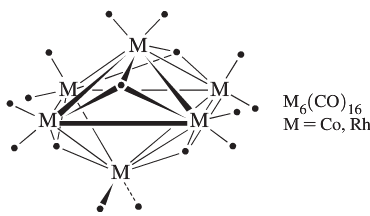 Carbonyl Compounds: IR structure determination
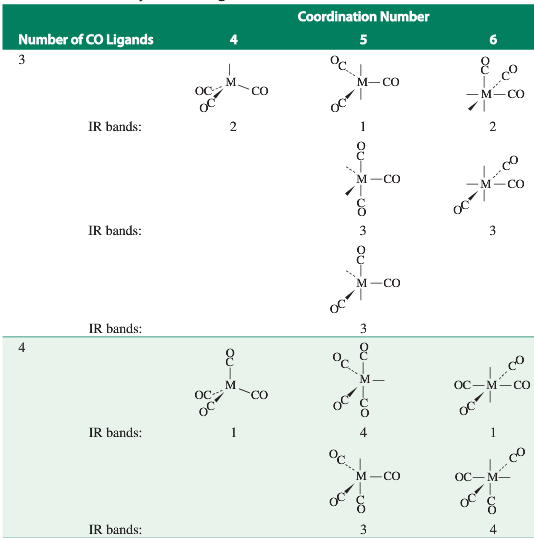 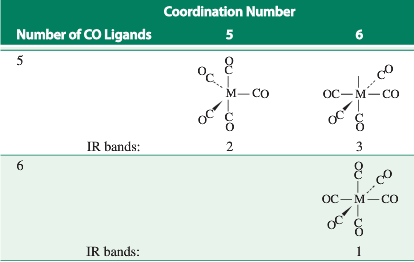 Carbonyl Compounds: Bridging Modes
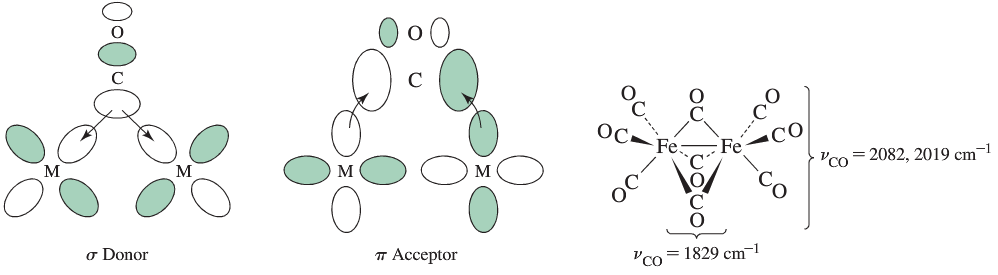 Carbonyl Compounds: Bridging Modes
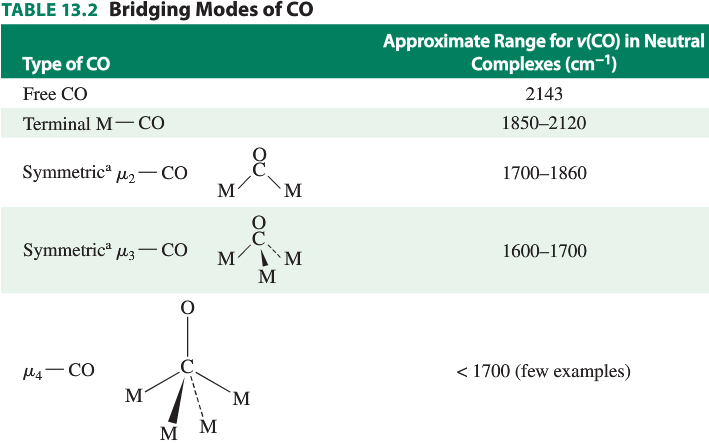 Metal-Alkene Complexes
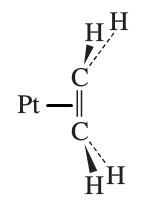 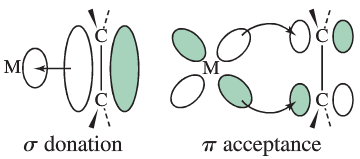 Metal-Allyl Complexes
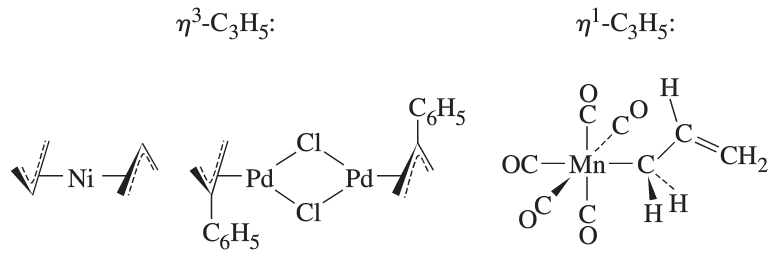 Metal-Alkyl, Carbene, Carbyne Complexes: sigma bonded M-C
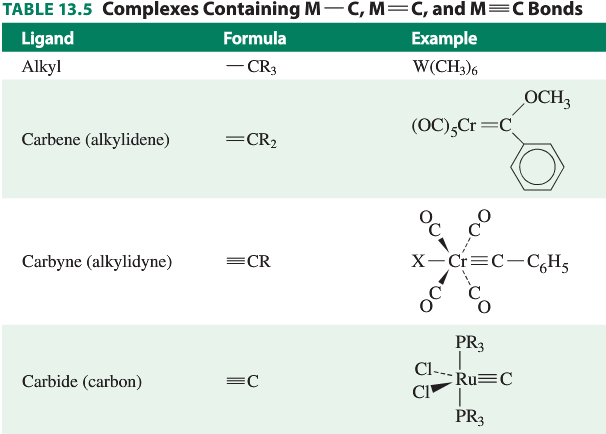